Грантодатели в России
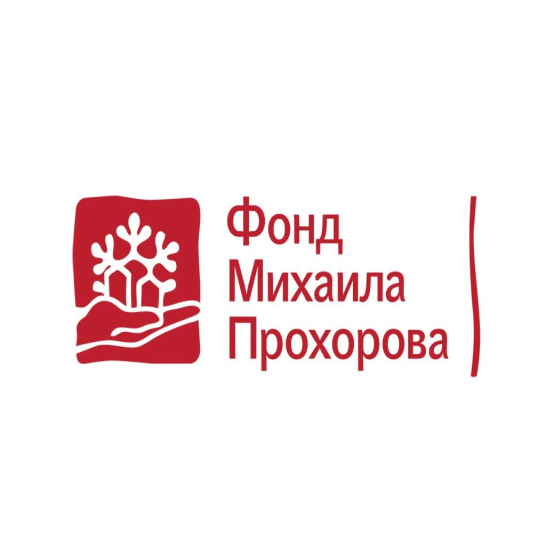 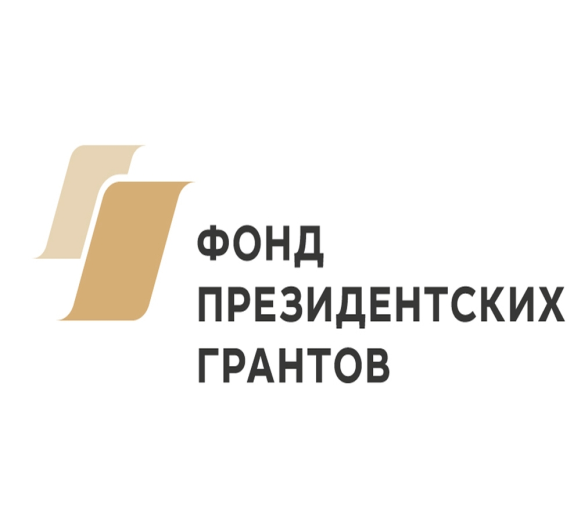 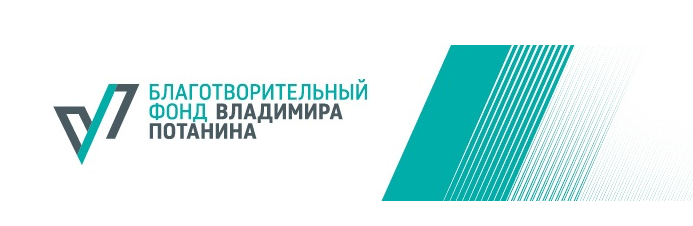 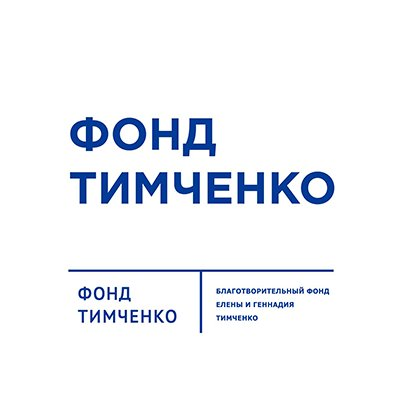 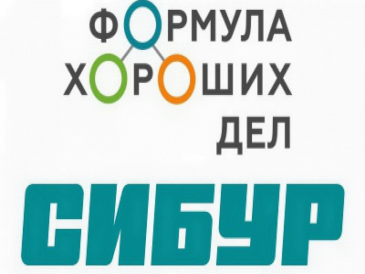 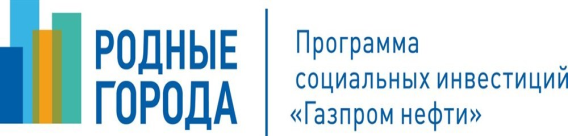 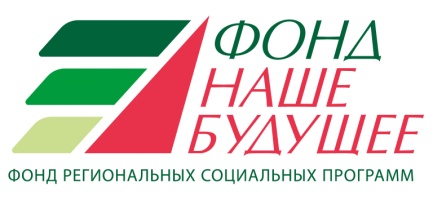 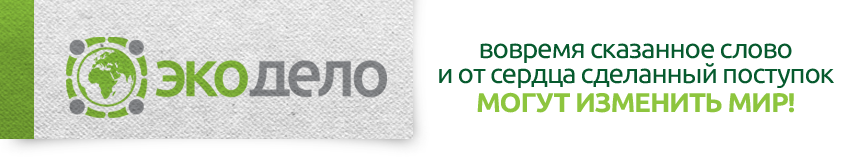 https://vsekonkursy.ru/
В чем ценность социального проекта?
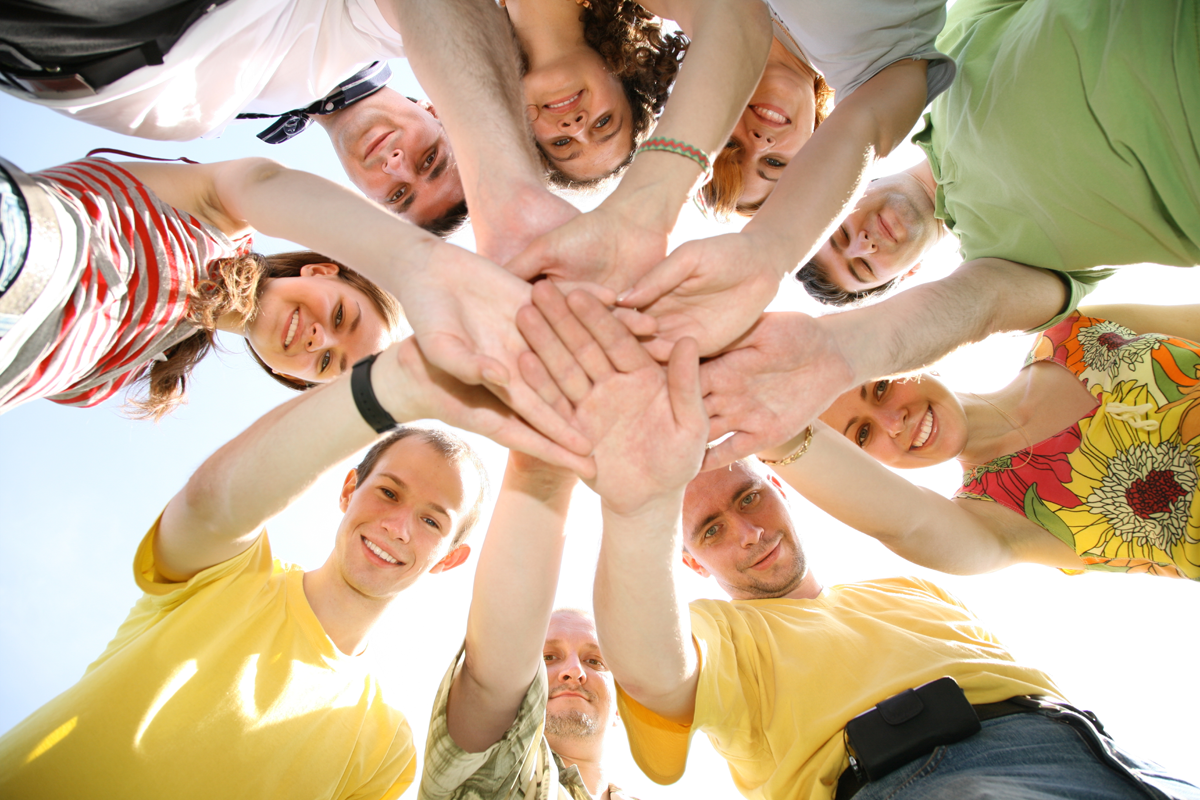 «Общественная польза»
Решение актуальной для территории и местного сообщества проблемы или удовлетворение приоритетной общественной потребности. Например:

предотвращение экологической ЧС
сохранение традиционной идентичности малых народов
повышение доступности образования для молодежи
открытие новых рабочих мест
…
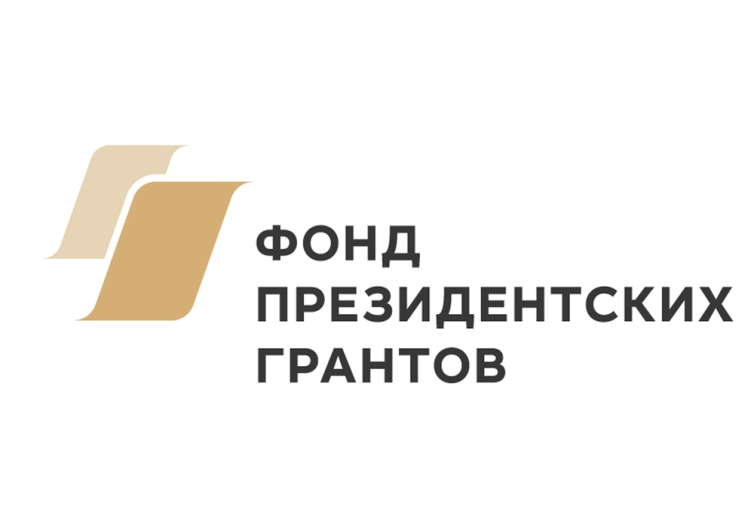 Направления ФПГ
1. Социальное обслуживание, социальная поддержка и защита граждан
2. Охрана здоровья граждан, пропаганда здорового образа жизни
3. Поддержка семьи, материнства, отцовства и детства
4. Поддержка молодежных проектов
5. Поддержка проектов в области науки, образования, просвещения
6. Поддержка проектов в области культуры и искусства
7. Сохранение исторической памяти
8. Защита прав и свобод человека и гражданина, в том числе защита прав заключенных
9. Охрана окружающей среды и защита животных
10. Укрепление межнационального и межрелигиозного согласия
11. Развитие общественной дипломатии и поддержка соотечественников
12. Развитие институтов гражданского общества
13. Выявление и поддержка молодых талантов в области культуры и искусства
Никола-Ленивец. Самый большой арт-парк Европы. 
Калужская область, 650 Га
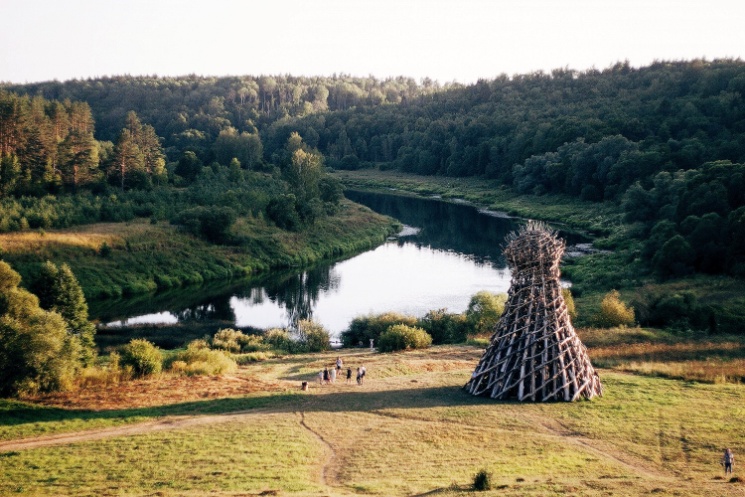 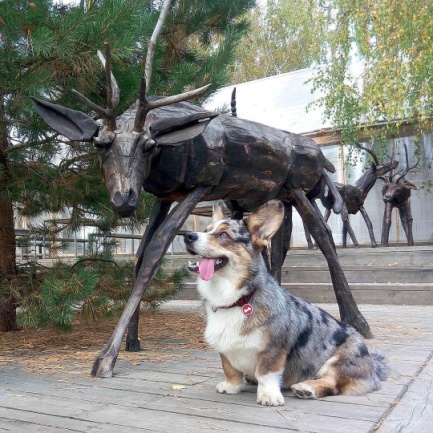 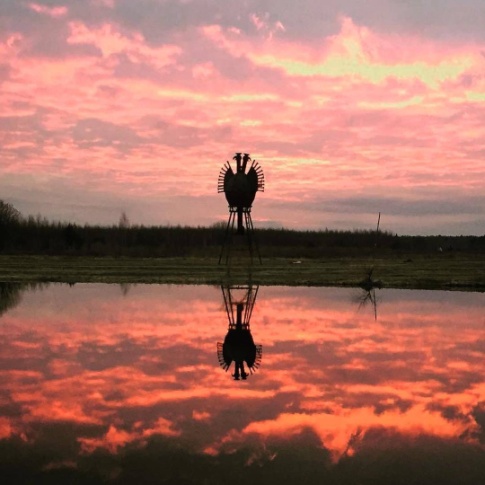 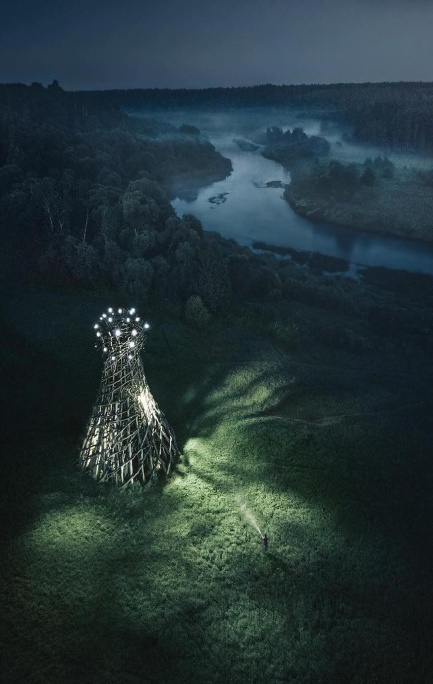 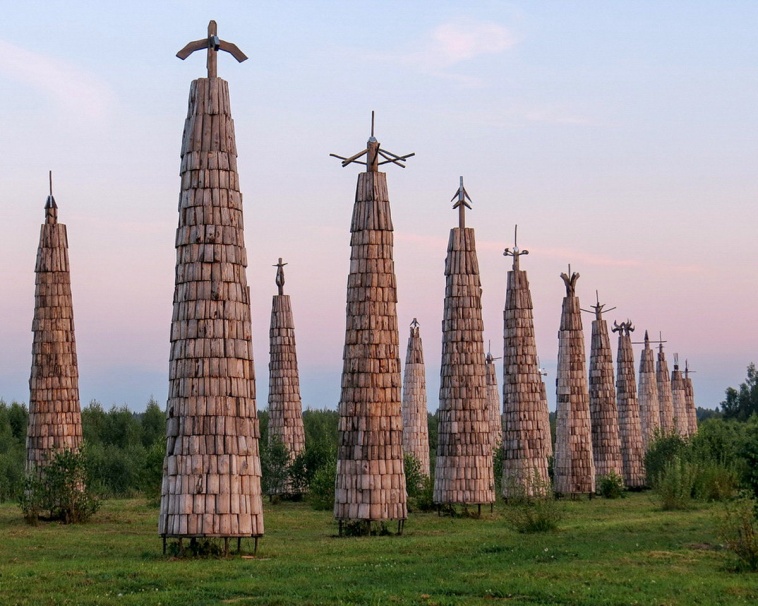 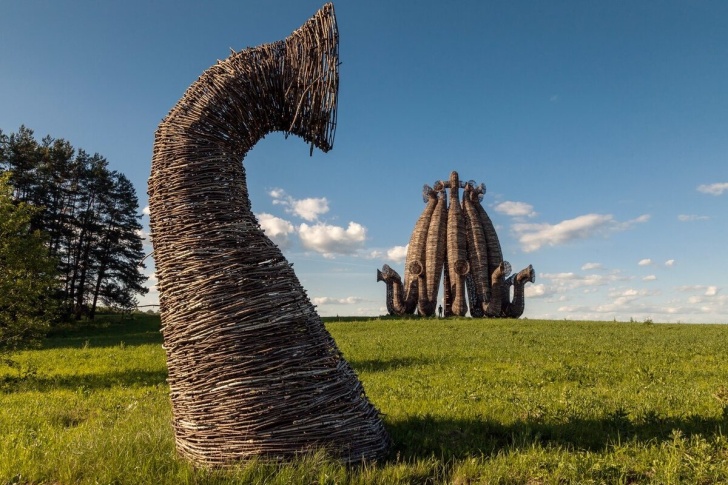 Альтуризм. День защитника наличника. Городец.
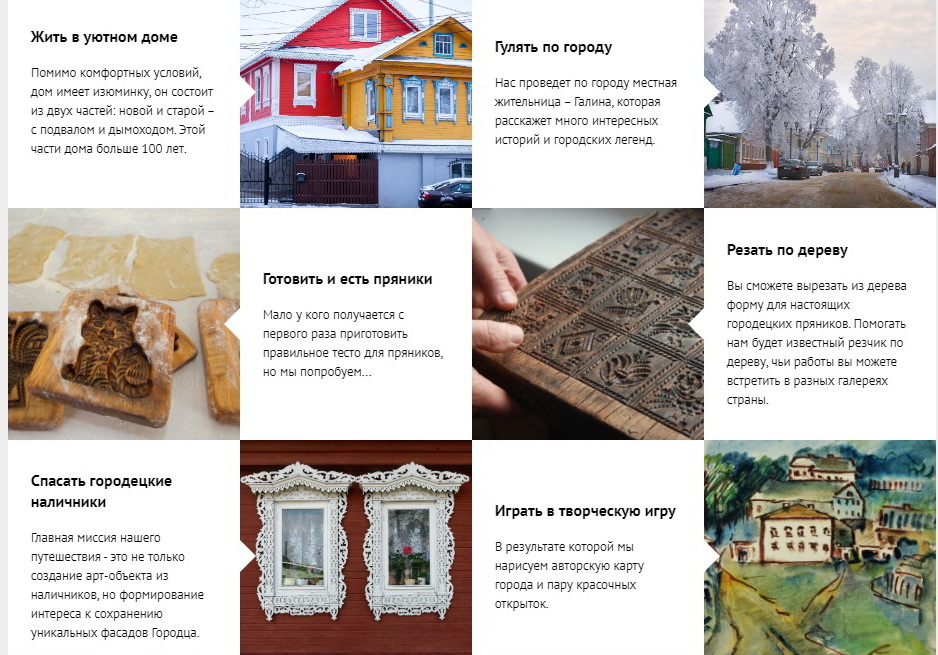 Создание Арт-тропы в Михайловской роще
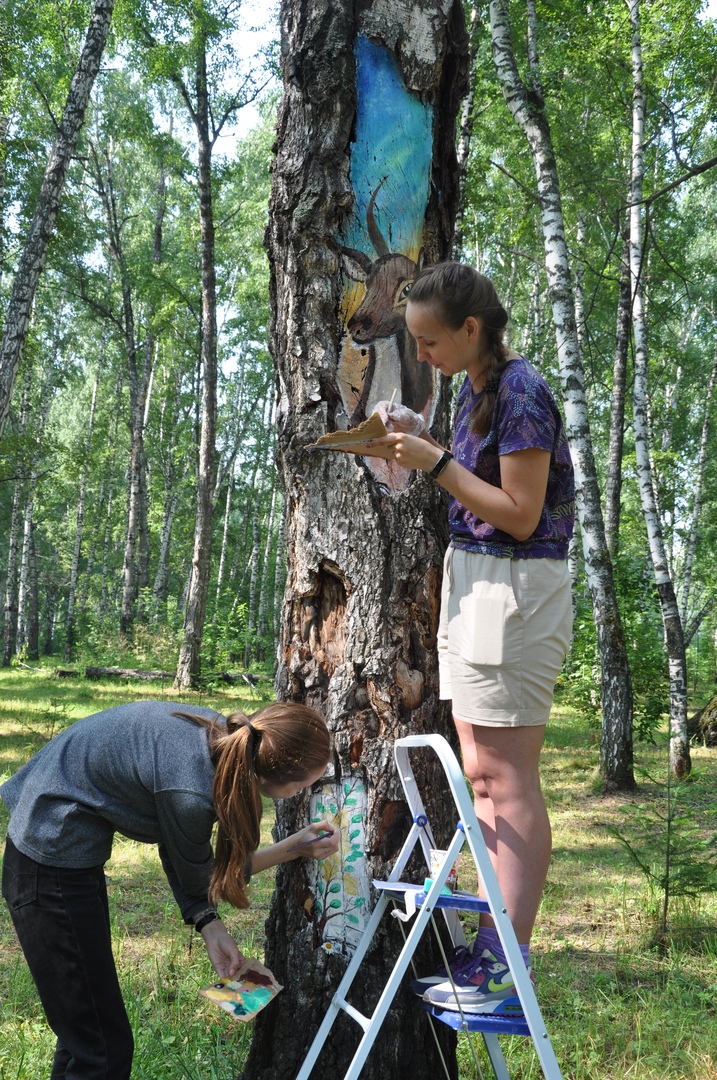 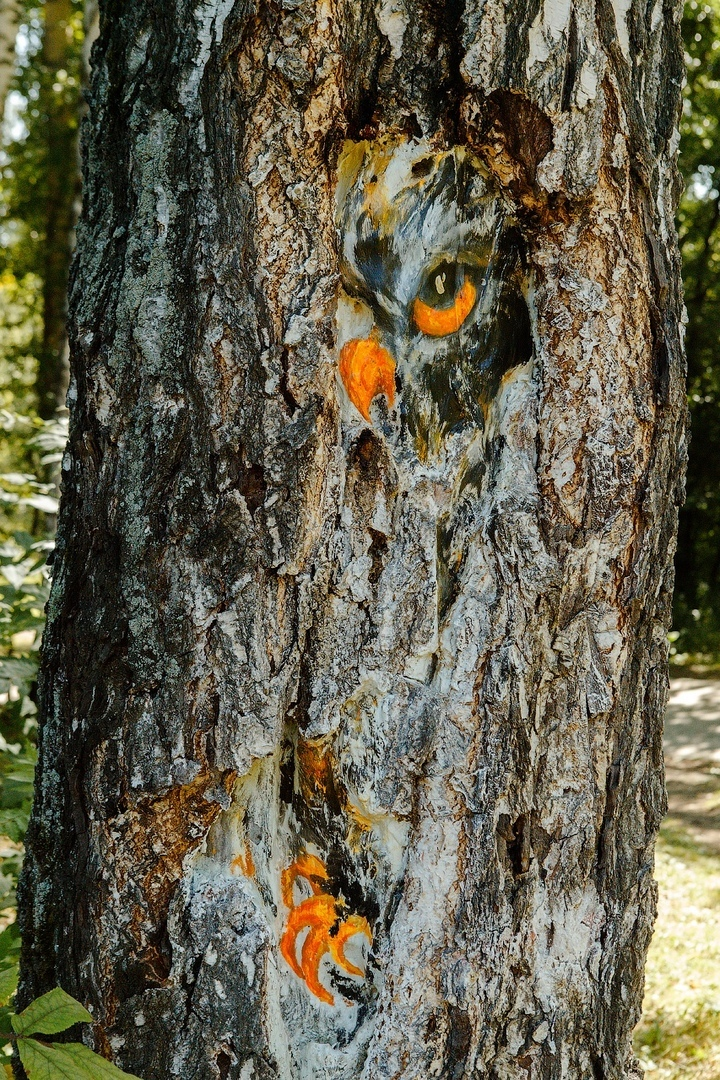 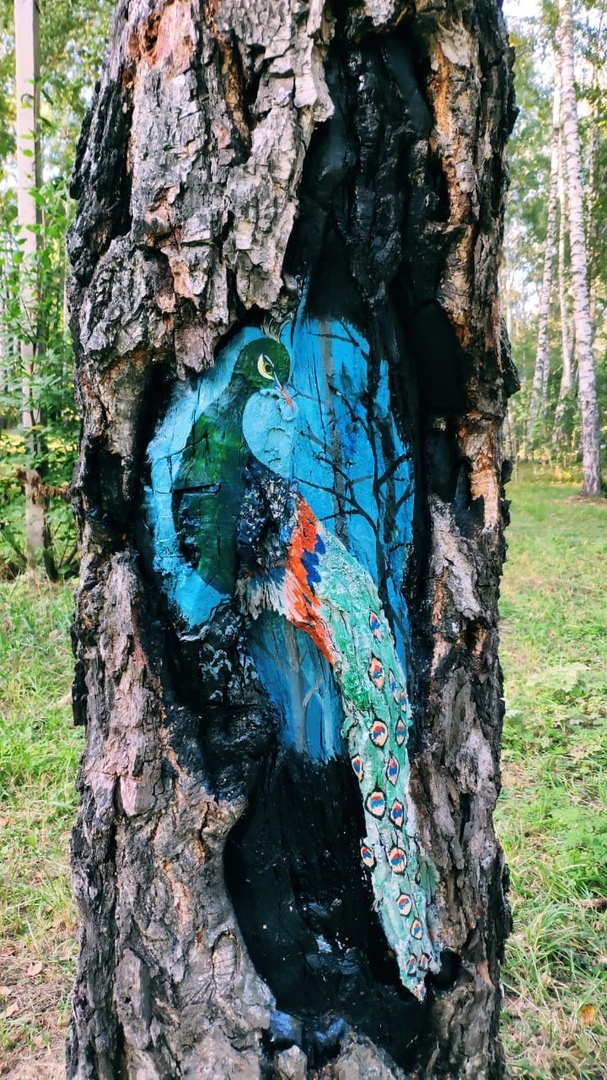 Мурашов Центр. Сохраним Томск вместе.
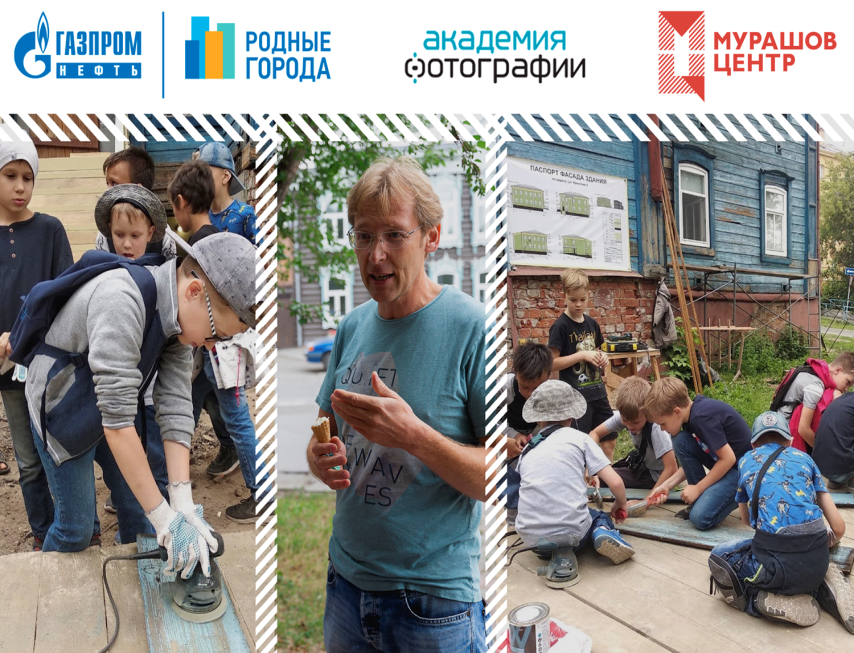 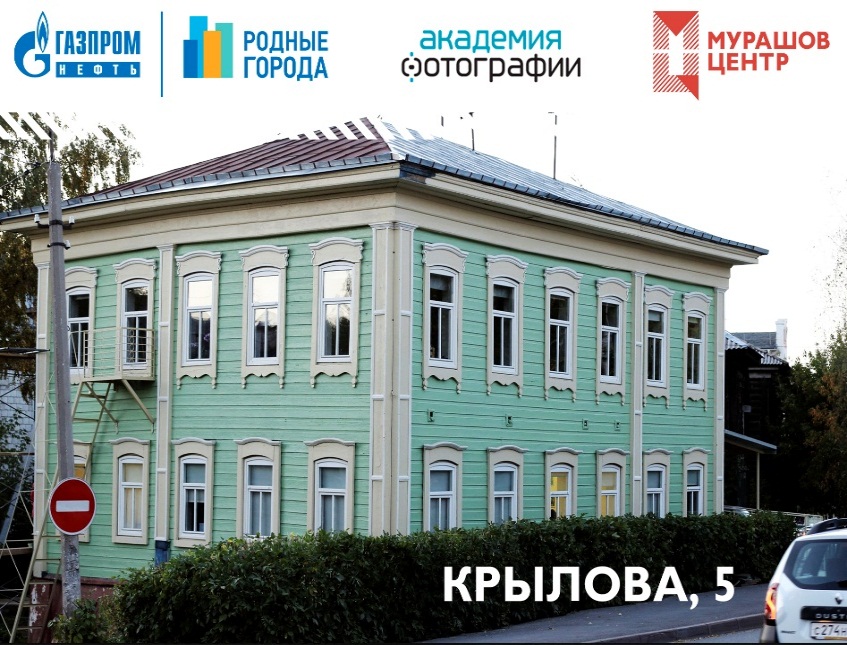 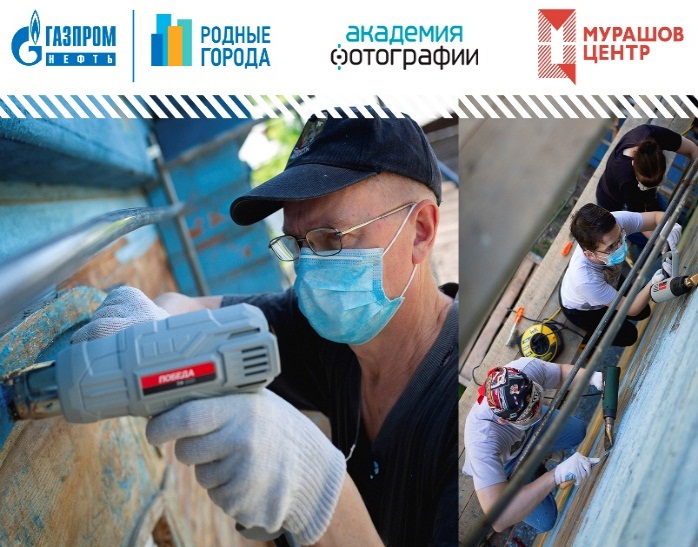 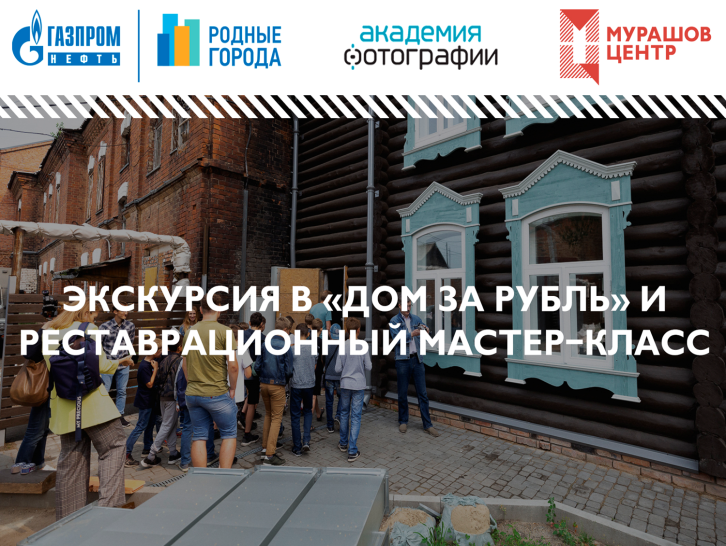 Агентство нестандартных краеведческих экскурсий
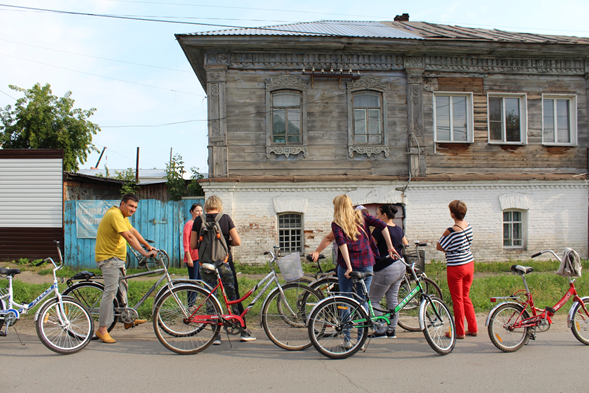 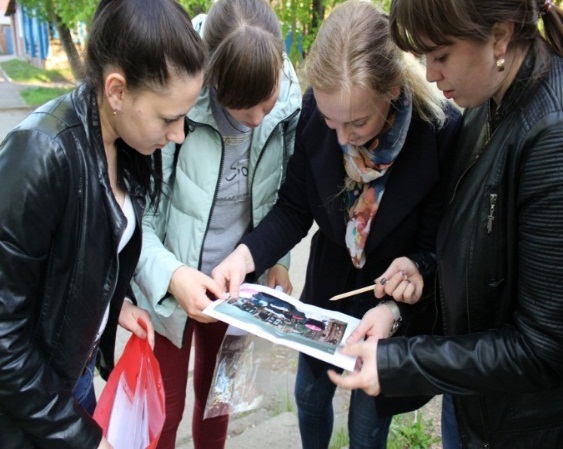 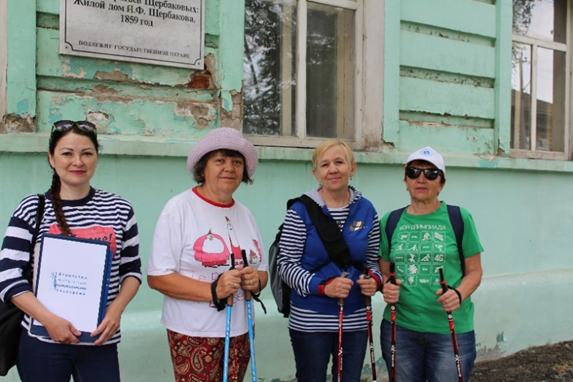 Велоэкскурсия
Скандиэкскурсия
Квест-экскурсия
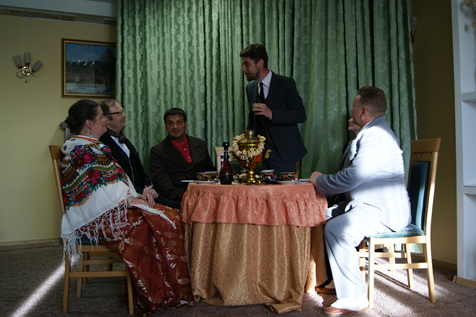 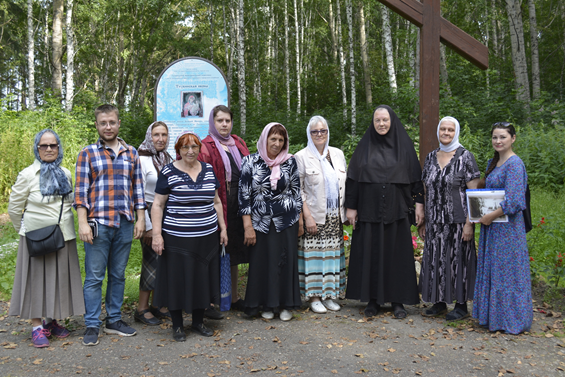 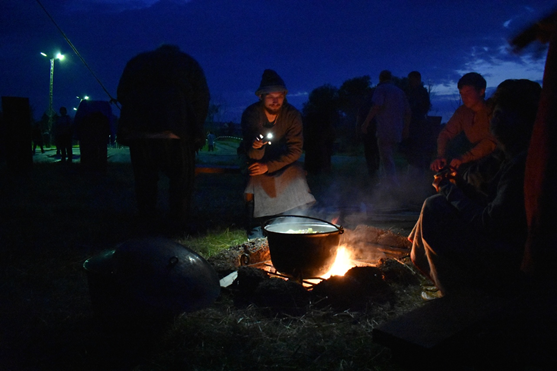 Ночная мистическая экскурсия
Прием у купца Немчинова
Паломническая экскурсия
Проблемная ситуация
(Варианты вопросов для описания проблемной ситуации)
Где возникла проблемная ситуация (территория, социальная группа)?
 Какие признаки заставляют признать ситуацию проблемной?
 Когда она начала складываться и каковы тенденции ее развития?
 Какие показатели (цифры, статистика, результаты исследований) важны для понимания данной ситуации.
 Кто затронут этой проблемой и кто заинтересован в ее решении?
 Что может случиться, если никак не изменять данную ситуацию?
 Какие организации или люди уже работают или работали над преодолением этой ситуации? Что ими уже делается, было сделано?
 Есть ли точки зрения (видения проблемной ситуации), отличные от вашей? В чем состоят эти отличия?
...
Виды результатов
Варианты решения 
Какие действия приведут к результатам?
Создать приют для бездомных собак. Отлавливать собак и помещать их в специализированный приют с последующим лечением и стерилизацией.

Мотивировать владельцев животных к ответственному поведению. Повышать ответственность владельцев домашних собак, чтобы они не усугубляли проблему, а становились вашими добровольными помощниками.

Комбинировать различные методы и инструменты.
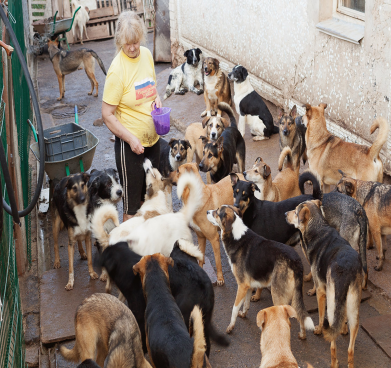 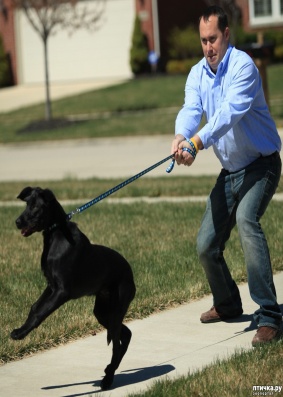 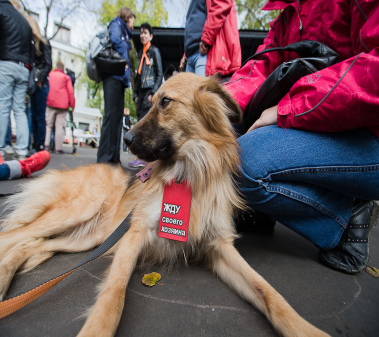 Задачи проекта
В городе N остановлен рост количества бездомных собак
Цель
Задачи
Провести информационную кампанию об ответственном владении домашними животными
Сделать популярной практику устройства бездомных животных в семью
Оборудовать приют для бездомных животных
Декомпозиция задач
Последовательность решения задачи 
«оборудовать приют для бездомных животных»
Найти подходящий участок земли
Провести планировку территории
Согласовать с муниципалитетом и взять в аренду
Установить забор и вольеры
Построить административный и санитарный блок
Приобрести и смонтировать оборудование
Слабые места заявки на грант
Отсутствие логики между компонентами (постановка проблемы, цель и задачи, деятельность, результаты). Логическое противоречие между проблемой и способом решения.
Деятельность по проекту не решает никакой социальной проблемы.
Нет анализа проблемы, не ясны потребности целевой аудитории.
Неэффективный метод решения.
Бюджет не связан с содержательной частью проекта. Несоответствие бюджета деятельности.
Бюджет недостаточно обоснован.
Результат проекта носит неустойчивый характер.
Результат проекта сильно отсрочен во времени.
Низкий уровень партнерства и вовлечения волонтеров.
Слабая информационно-коммуникационная поддержка.
У заявителей нет необходимого опыта.
Проект слишком дорогой в пересчете на 1 благополучателя.
Заявка написана небрежно, «на коленке», неграмотный русский язык.